Val d’HérensPyramides d’EuseigneEvolèneArolla
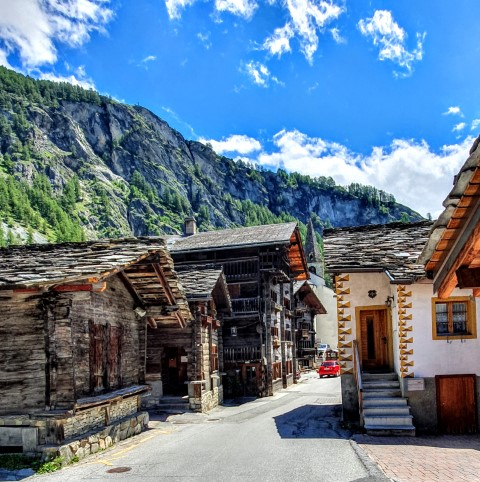 von Walter Käppeli
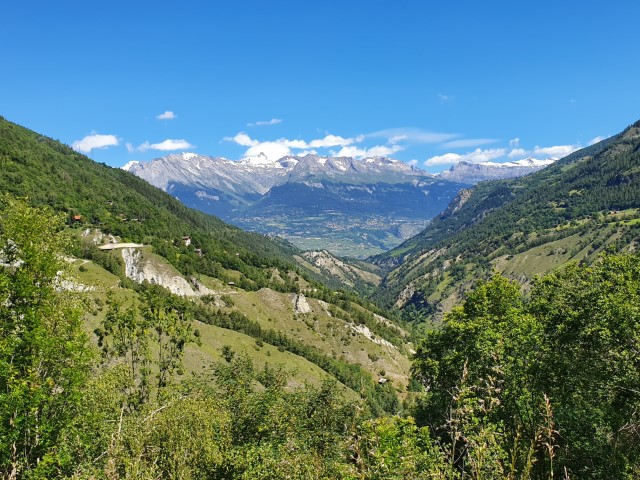 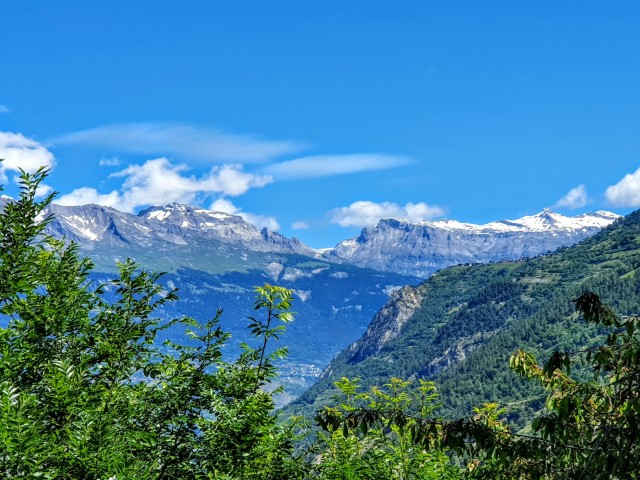 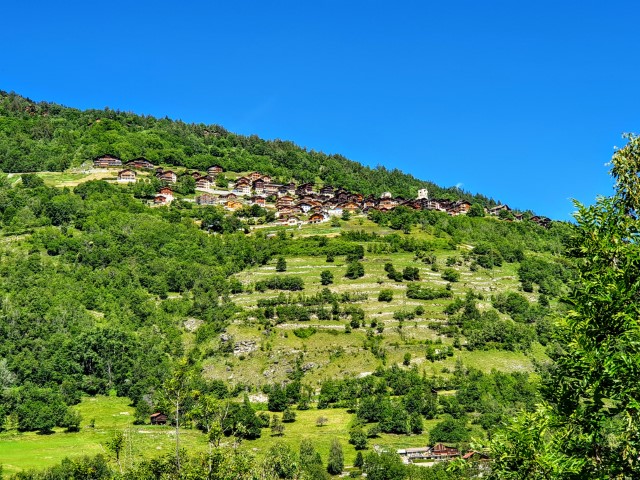 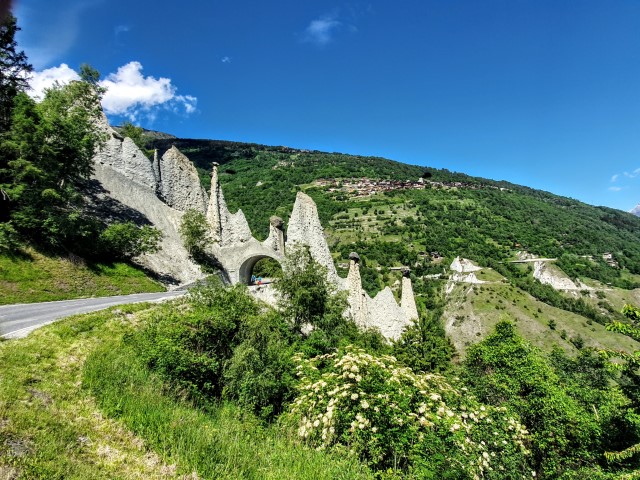 Die Erdpyramiden von Euseigne sind eine der bedeutendsten geologischen Sehenswürdigkeiten der Alpen und stehen unter Schutz.
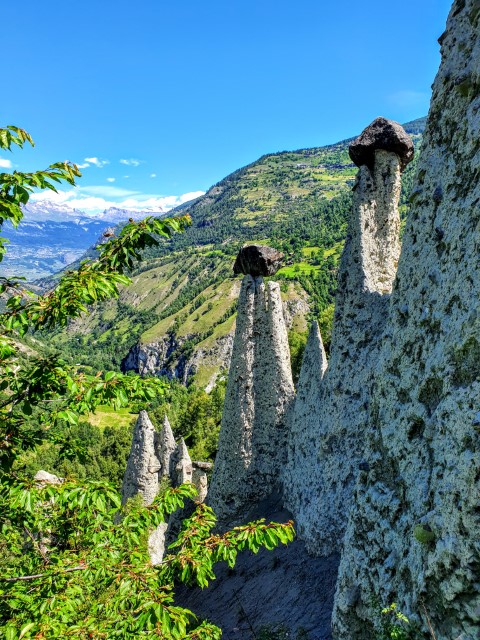 Die faszinierenden Erdformationen eingangs des kleinen Walliser Dorfes Euseigne sind nicht zu übersehen: Die Hauptstrasse des Tals führt genau hindurch. Die 10 bis 15 Meter hohen Erdkegel, von denen die meisten durch einen zuoberst thronenden Felsen geschützt werden, entstanden in der Endphase der Eiszeit vor rund 80'000 bis 10'000 Jahren.

 Beim Rückzug des Eises liessen Gletscherzungen riesige Schutthaufen zurück, die auch Felsbrocken enthielten. Regen und Schmelzwasser befreiten diese Felsbrocken nach und nach. Während sich das Wasser um die Felsen herum weiter in die Tiefe arbeitete, bildeten die Gesteinsbrocken Schutzkappen und liessen dieses bekannte Naturdenkmal entstehen.
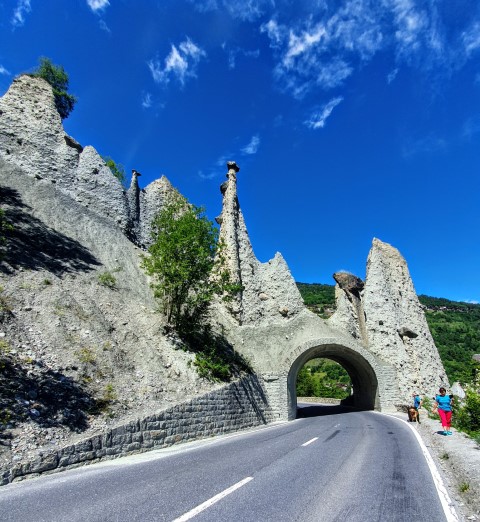 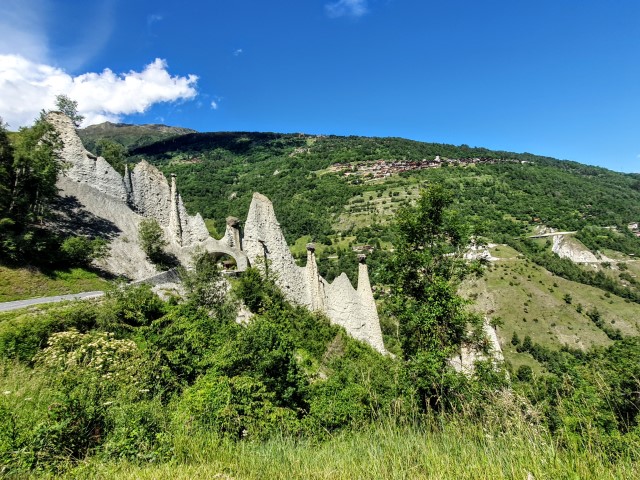 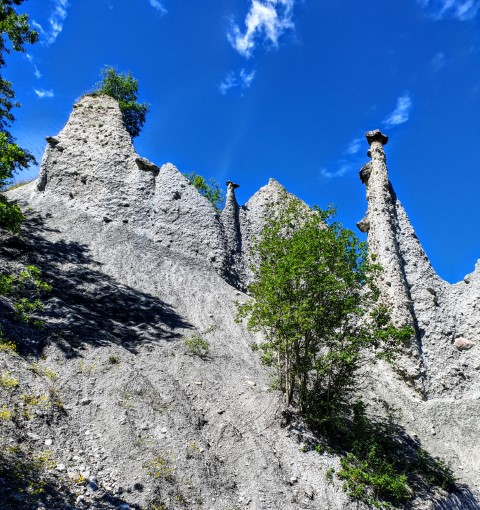 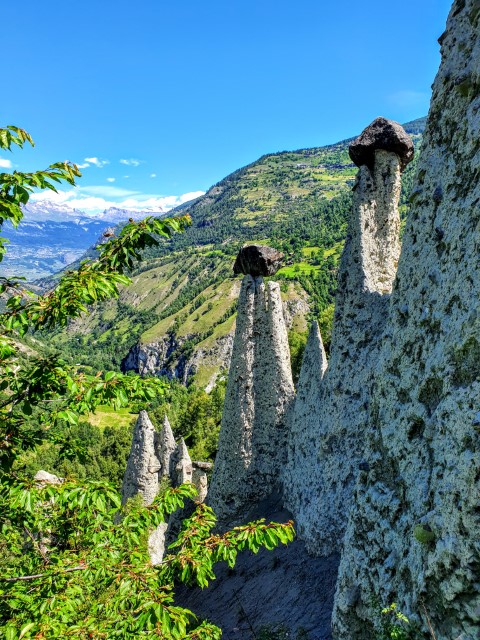 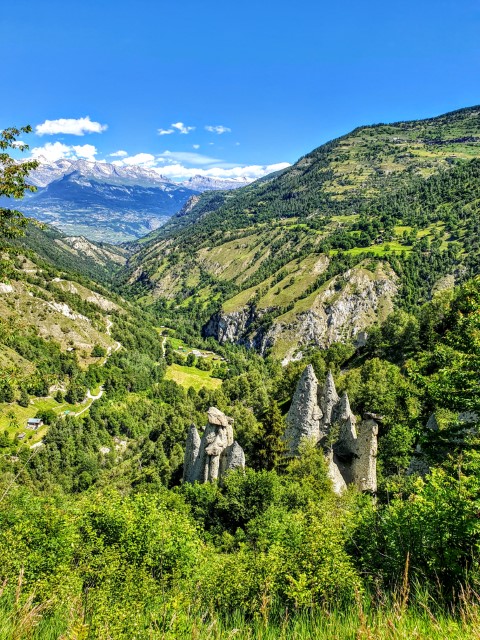 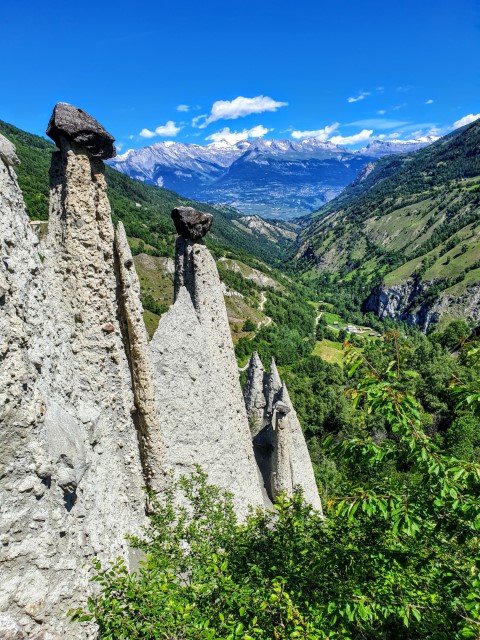 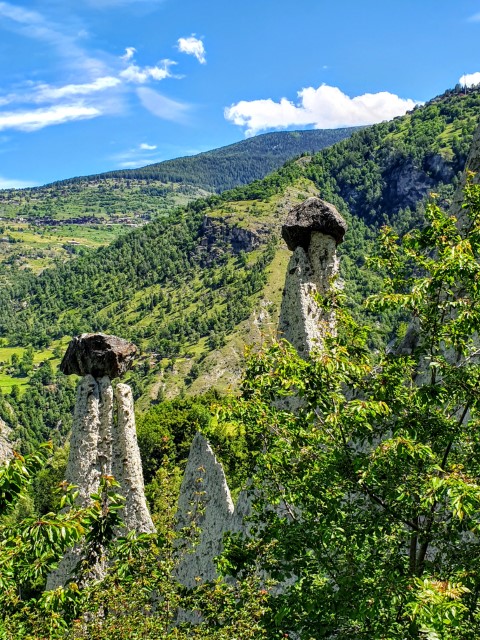 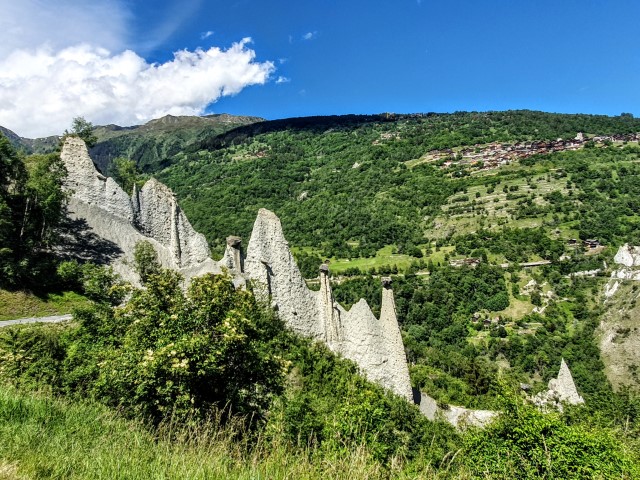 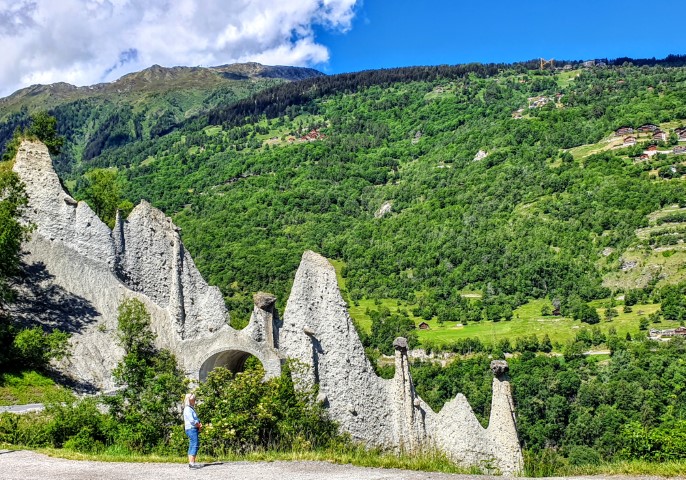 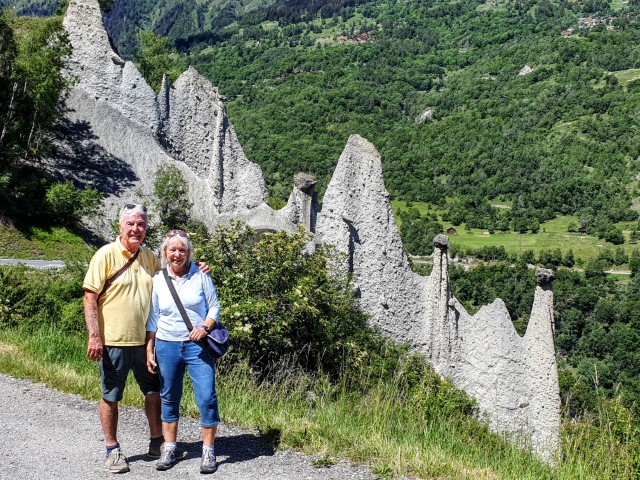 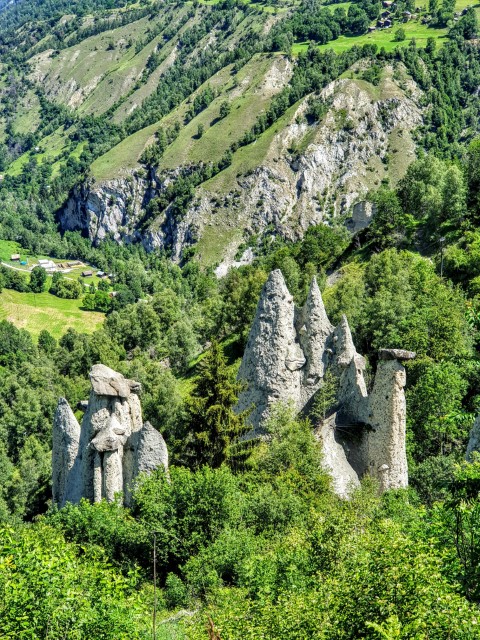 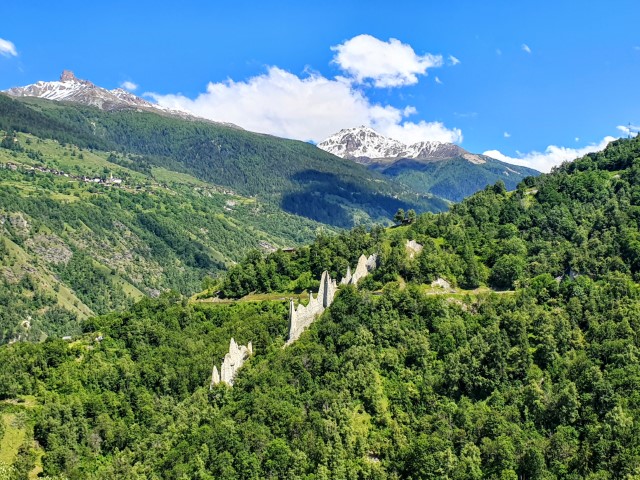 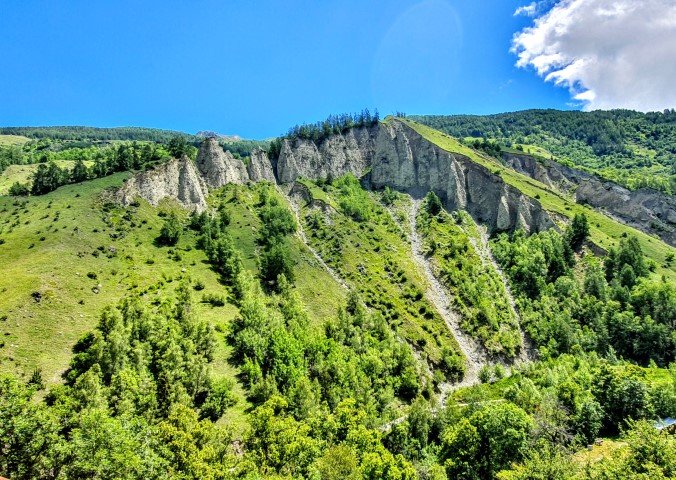 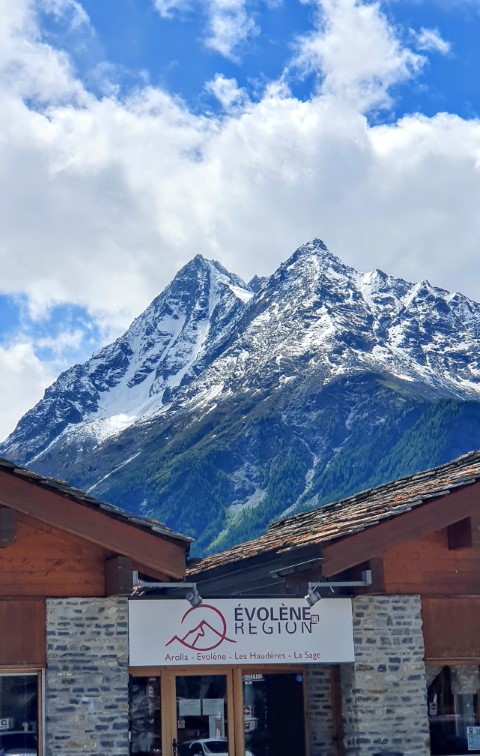 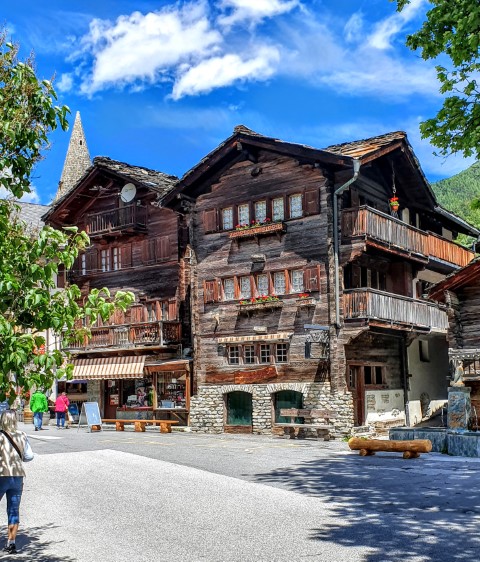 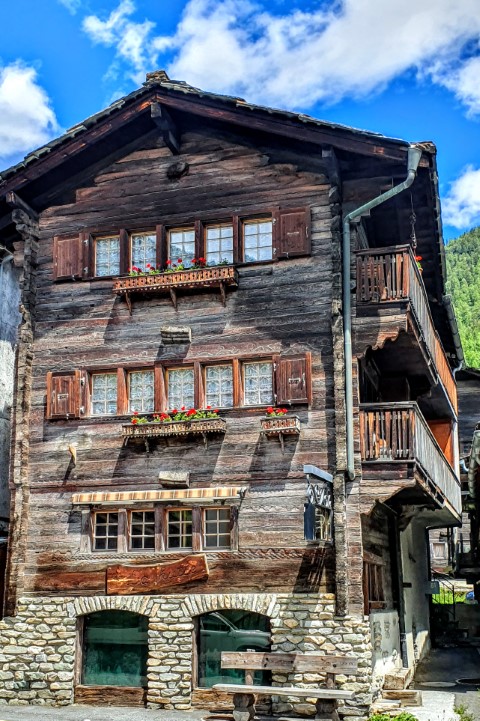 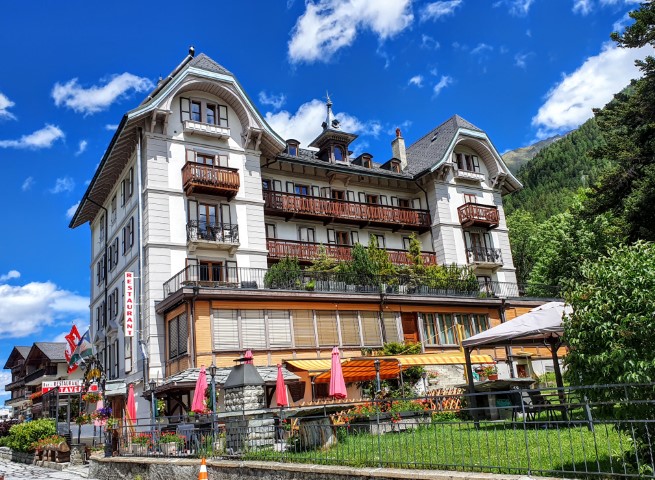 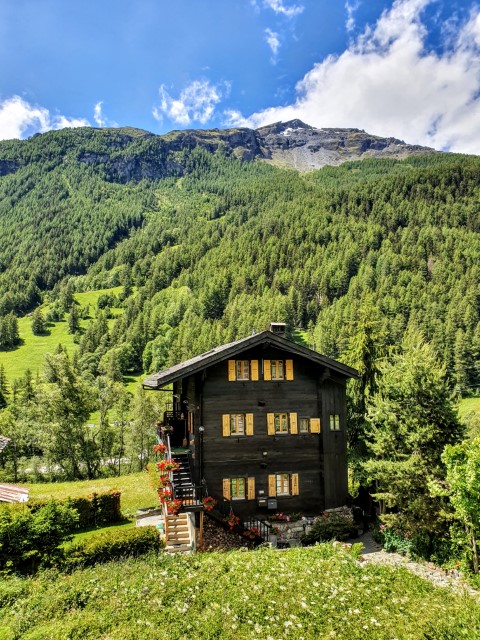 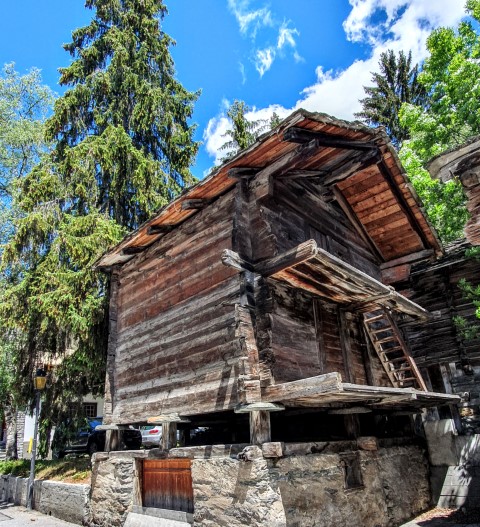 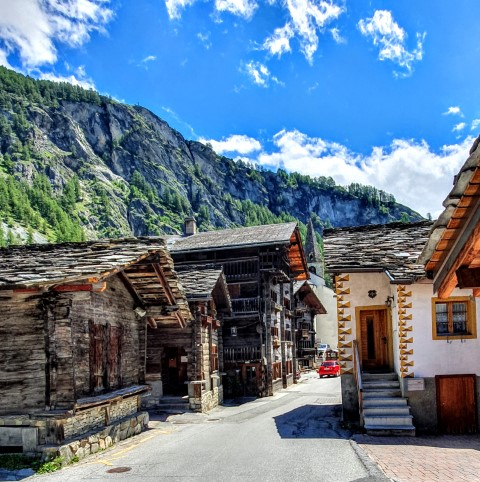 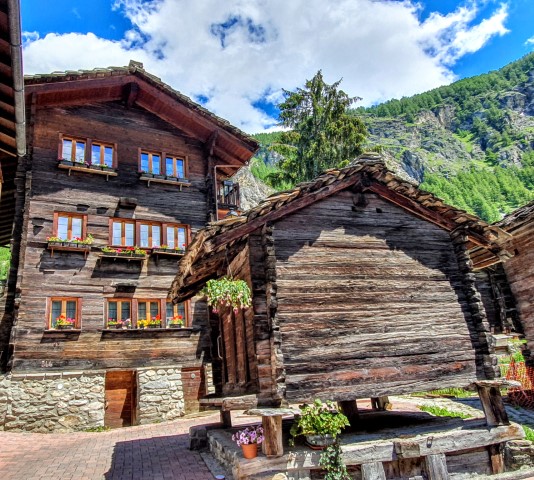 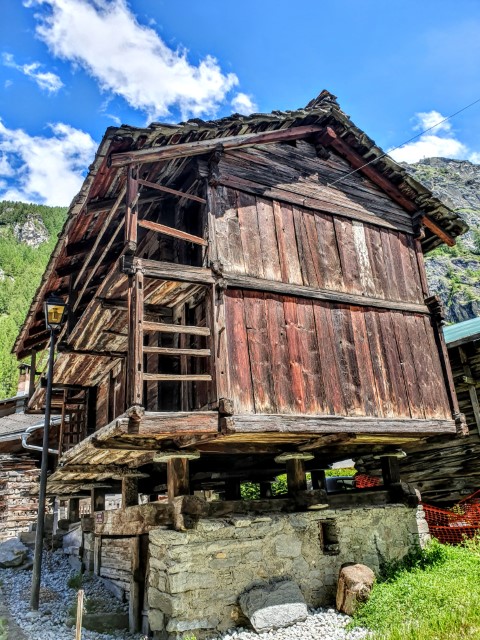 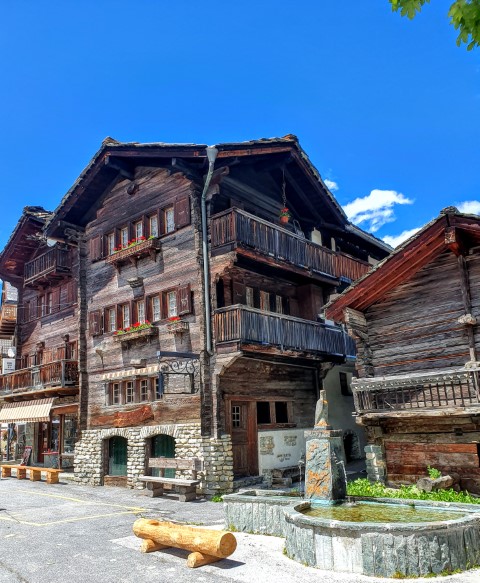 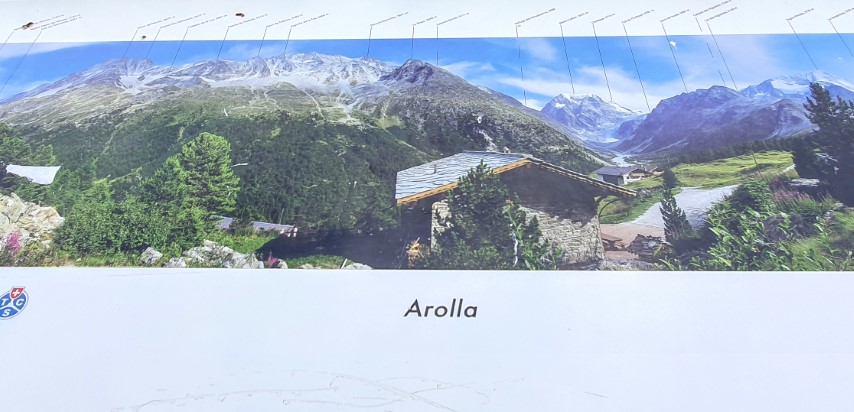 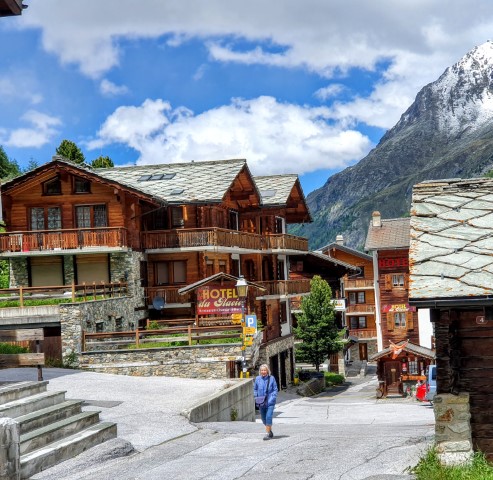 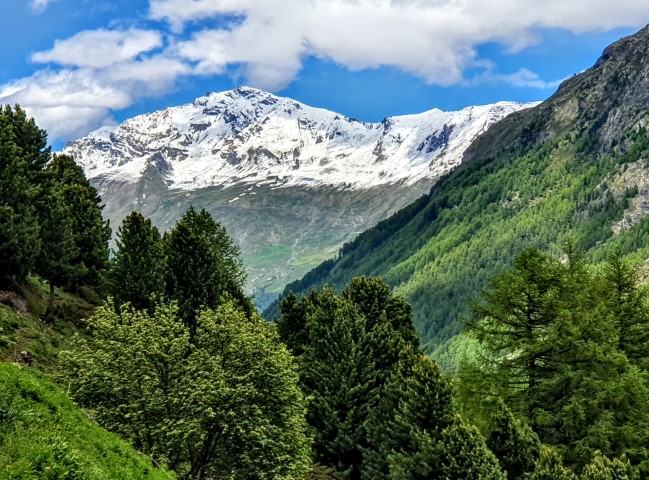 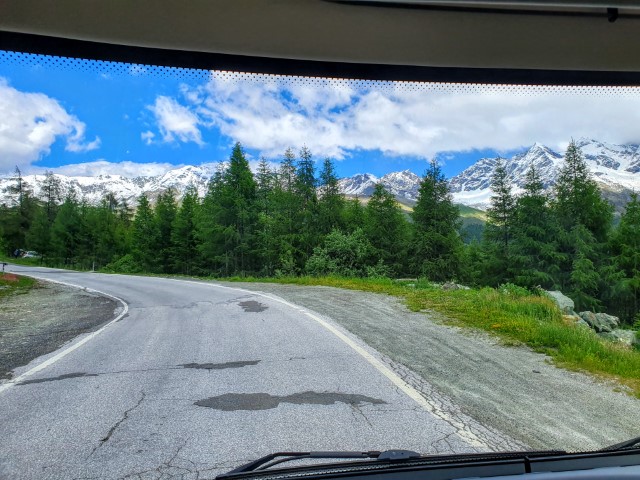 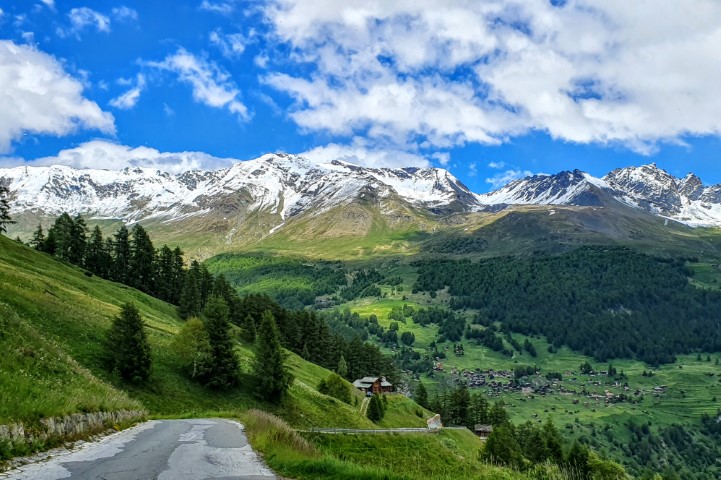 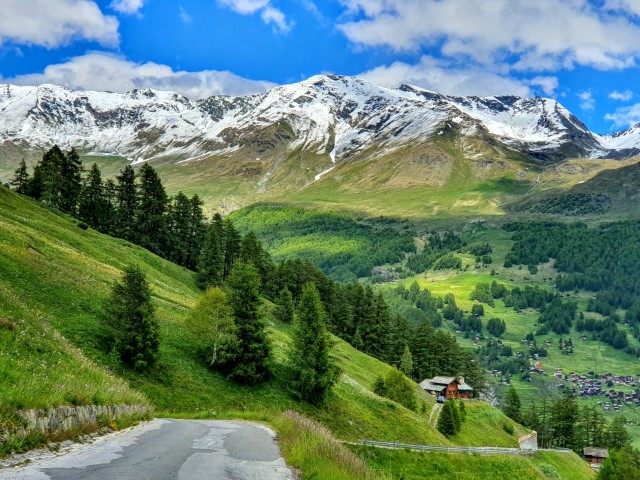